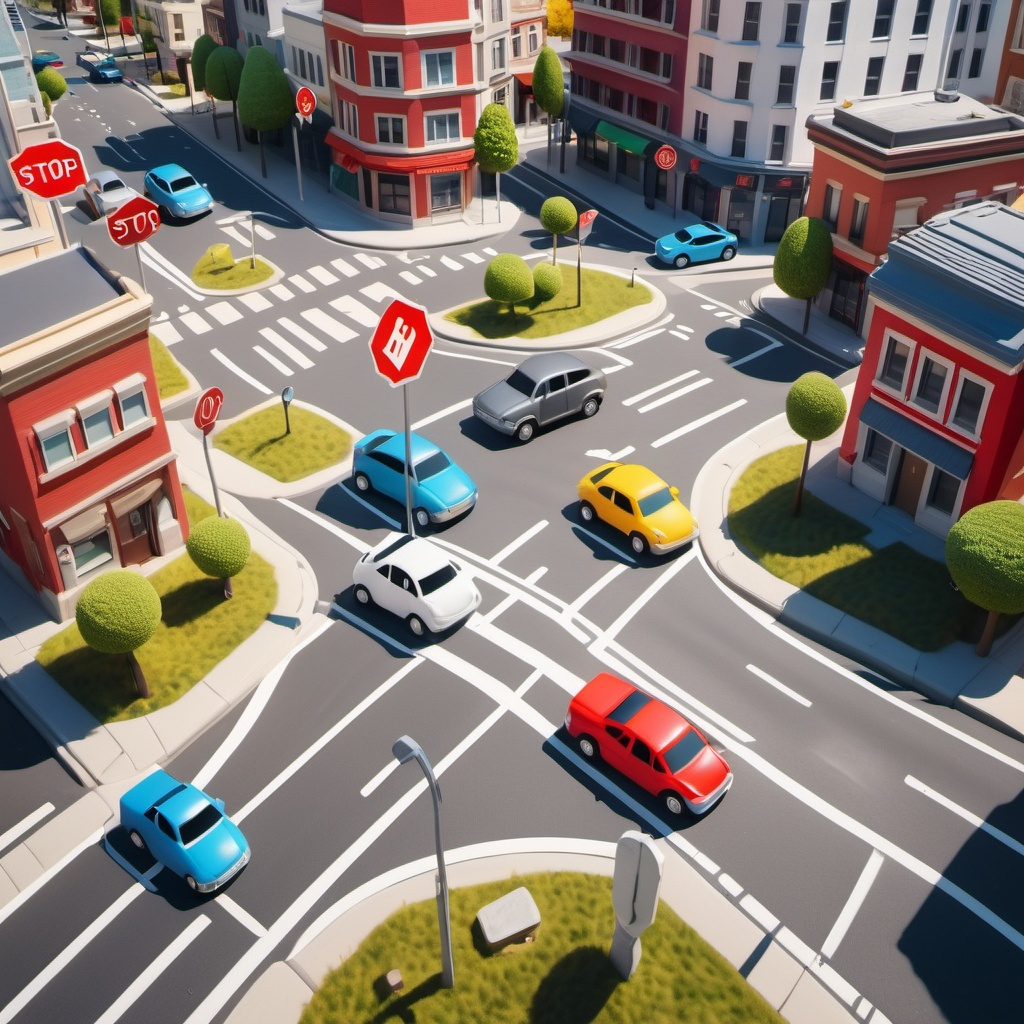 CS21 Decidability and Tractability
Lecture 11
January 31, 2025
Undecidability
decidable
all languages
regular languages
context free languages
RE
January 31, 2025
CS21 Lecture 11
Countable and Uncountable Sets
the natural numbers N = {1,2,3,…}  are countable

Definition: a set S is countable if it is finite, or it is infinite and there is a bijection
f: N → S
January 31, 2025
CS21 Lecture 11
Countable and Uncountable Sets
…
1/1 1/2 1/3 1/4 1/5 1/6 …
2/1 2/2 2/3 2/4 2/5 2/6 …
3/1 3/2 3/3 3/4 3/5 3/6 …
4/1 4/2 4/3 4/4 4/5 4/6 …
5/1 …
January 31, 2025
CS21 Lecture 11
Countable and Uncountable Sets
Theorem: the real numbers R are NOT countable (they are “uncountable”).

How do you prove such a statement?
assume countable (so there exists bijection f)
derive contradiction (some element not mapped to by f)
technique is called diagonalization (Cantor)
January 31, 2025
CS21 Lecture 11
Countable and Uncountable Sets
Proof: 
suppose R is countable
list R according to the bijection f:
n		f(n)           _              
1		3.14159…
2		5.55555…
3		0.12345…
4		0.50000…
…
January 31, 2025
CS21 Lecture 11
Countable and Uncountable Sets
Proof: 
suppose R is countable
list R according to the bijection f:
n		f(n)           _              
1		3.14159…
2		5.55555…
3		0.12345…
4		0.50000…
…
set x = 0.a1a2a3a4…
where digit ai ≠ ith digit after decimal point of f(i) (not 0, 9)
e.g. x = 0.2312…
x cannot be in the list!
January 31, 2025
CS21 Lecture 11
non-RE languages
Theorem: there exist languages that are not Recursively Enumerable.
Proof outline:
the set of all TMs is countable
the set of all languages is uncountable
the function L:{TMs} →{languages} cannot be onto
January 31, 2025
CS21 Lecture 11
non-RE languages
Lemma: the set of all TMs is countable.
Proof: 
each TM M can be described by a finite-length string <M>
can enumerate these strings, and give the natural bijection with N
January 31, 2025
CS21 Lecture 11
non-RE languages
January 31, 2025
CS21 Lecture 11
non-RE languages
suppose the set of all languages is countable
list characteristic vectors of all languages according to the bijection f:
n		f(n)           _              
1		0101010…
2		1010011…
3		1110001…
4		0100011…
…
January 31, 2025
CS21 Lecture 11
non-RE languages
suppose the set of all languages is countable
list characteristic vectors of all languages according to the bijection f:
n		f(n)           _              
1		0101010…
2		1010011…
3		1110001…
4		0100011…
…
set x = 1101…
where ith digit ≠ ith digit of f(i) 
x cannot be in the list!
therefore, the language with characteristic vector x is not in the list
January 31, 2025
CS21 Lecture 11
So far…
{anbn : n ≥ 0 }
some language
decidable
all languages
regular languages
context free languages
RE
{anbncn : n ≥ 0 }
This language might be an esoteric, artificially constructed one. Do we care?
We will show a natural undecidable L next.
January 31, 2025
CS21 Lecture 11
The Halting Problem
Definition of the “Halting Problem”: 
HALT = { <M, x> : TM M halts on input x }

HALT is recursively enumerable.
 proof? 

Is HALT decidable?
January 31, 2025
CS21 Lecture 11
The Halting Problem
Theorem: HALT is not decidable (undecidable).

Proof:
Suppose TM H decides HALT
Define new TM H’: on input <M>
if H accepts <M, <M>> then loop
if H rejects <M, <M>> then halt
January 31, 2025
CS21 Lecture 11
The Halting Problem
Proof: 
define new TM H’: on input <M>
if H accepts <M, <M>> then loop
if H rejects <M, <M>> then halt
consider H’ on input <H’>:
if it halts, then H rejects <H’, <H’>>, which implies it cannot halt
if it loops, then H accepts <H’, <H’>> which implies it must halt
contradiction.
January 31, 2025
CS21 Lecture 11
The Halting Problem
box   (M, x): does M halt on x?
inputs
Y
Turing Machines
n
Y
The existence of H which tells us yes/no for each box allows us to construct a TM H’ that cannot be in the table.
n
n
Y
n
H’ :
n
Y
n
Y
Y
n
Y
January 31, 2025
CS21 Lecture 11
So far…
{anbn : n ≥ 0 }
some language
decidable
all languages
regular languages
context free languages
RE
HALT
{anbncn : n ≥ 0 }
Can we exhibit a natural language that is non-RE?
January 31, 2025
CS21 Lecture 11
RE and co-RE
The complement of a RE language is called a co-RE language
some language
{anbn : n ≥ 0 }
co-RE
decidable
all languages
regular languages
context free languages
RE
{anbncn : n ≥ 0 }
HALT
January 31, 2025
CS21 Lecture 11
RE and co-RE
January 31, 2025
CS21 Lecture 11
RE and co-RE
January 31, 2025
CS21 Lecture 11
A natural non-RE language
Theorem: the complement of HALT is not recursively enumerable.

Proof:
we know that HALT is RE
suppose complement of HALT is RE
then HALT is co-RE
implies HALT is decidable. Contradiction.
January 31, 2025
CS21 Lecture 11
Summary
co-HALT
some language
{anbn : n ≥ 0 }
co-RE
decidable
all languages
regular languages
context free languages
RE
{anbncn : n ≥ 0 }
HALT
Main point: some problems have no algorithms, HALT in particular.
January 31, 2025
CS21 Lecture 11
Reductions
Given a new problem NEW, want to determine if it is easy or hard
right now, easy typically means decidable
right now, hard typically means undecidable
One option:
prove from scratch that the problem is decidable, or
prove from scratch that the problem is undecidable (dream up a diag. argument)
January 31, 2025
CS21 Lecture 11
Reductions
A better option:
to prove NEW is decidable, show how to transform it into a known decidable problem OLD so that solution to OLD can be used to solve NEW.
to prove NEW is undecidable, show how to transform a known undecidable problem OLD into NEW so that solution to NEW can be used to solve OLD.
called a reduction
January 31, 2025
CS21 Lecture 11
Reductions
Reductions are one of the most important and widely used techniques in theoretical Computer Science.

especially for proving problems “hard”
often difficult to do “from scratch” 
sometimes not known how to do from scratch
reductions allow proof by giving an algorithm to perform the transformation
January 31, 2025
CS21 Lecture 11
Example reduction
Try to prove undecidable:
ATM = {<M, w> : M accepts input w}
We know this language is undecidable:
HALT = {<M, w> : M halts on input w}
Idea:
suppose ATM is decidable
show that we can use ATM to decide HALT
conclude HALT is decidable. Contradiction.
reduction
January 31, 2025
CS21 Lecture 11
Example reduction
January 31, 2025
CS21 Lecture 11
Example reduction
January 31, 2025
CS21 Lecture 11
Example reduction
Preceding reduction proved:

Theorem: ATM is undecidable.

Proof (recap): 
suppose ATM is decidable
we showed how to use ATM to decide HALT
conclude HALT is decidable. Contradiction.
January 31, 2025
CS21 Lecture 11